QTL Data Standards at PeanutBase and LegumeInfo
January 11th, 2015
Plant Phenotype Workshop
Ethalinda Cannon
Iowa State University
1
Who We Are
PeanutBase.org is a new resource for the peanut breeding community. 
LegumeInfo.org is the new implementation of the Legume Information System, a clade database for the legumes with an emphasis on comparative analysis.
2
Some Background
Both PeanutBase and LegumeInfo are implemented in Tripal.
3
Some Background
Both PeanutBase and LegumeInfo are implemented in Tripal.
Tripal is a framework for developing biological websites.
4
Some Background
Both PeanutBase and LegumeInfo are implemented in Tripal.
Tripal is a framework for developing biological websites.
Tripal uses the Chado database schema for storing data.
5
Some Background
Both PeanutBase and LegumeInfo are implemented in Tripal.
Tripal is a framework for developing biological websites.
Tripal uses the Chado database schema for storing data.
Chado is a generic database schema for biological data.
6
Some Background
Tripal and Chado are part of the GMOD (Generic Model Organism Database) project, along with CMap and GBrowse.
7
Some Background
Tripal and Chado are used by a number of plant databases.
8
Some Background
Tripal and Chado are used by a number of plant databases.
Because of the Tripal and Chado support for module development, modules developed by one database can be shared with other databases that also use Tripal and Chado.
9
Some Background
Tripal and Chado are used by a number of plant databases.
Because of the Tripal and Chado support for module development, modules developed by one database can be shared with other databases that also use Tripal and Chado.
This means that a Tripal module for QTL data that is developed at PeanutBase/LegumeInfo can be shared with other databases.
10
Some Background
Tripal is in use by these databases:
Banana Genome Hub
Cacao Genome Database
Citrus Genome Database
Cool Season Food Legume Genome Database
CottonGen
Fagaceae Genomics Web
Genome Database for Rosaceae
Genome Database for Vaccinium
GeneNetEngine
Hardwood Genomics Project
KnowPulse: Pulse Crop Genomics & Breeding
Legume Information System
PeanutBase
5k Workspace@NAL
11
A QTL is a Quantitative Trait Locus
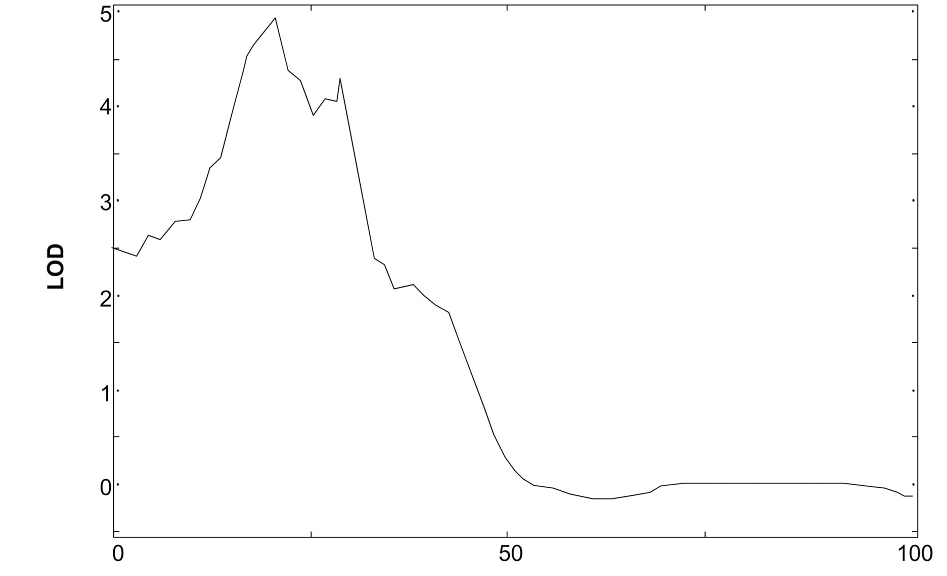 A genetically mapped quantitative trait, like plant height.
12
A QTL is a Quantitative Trait Locus
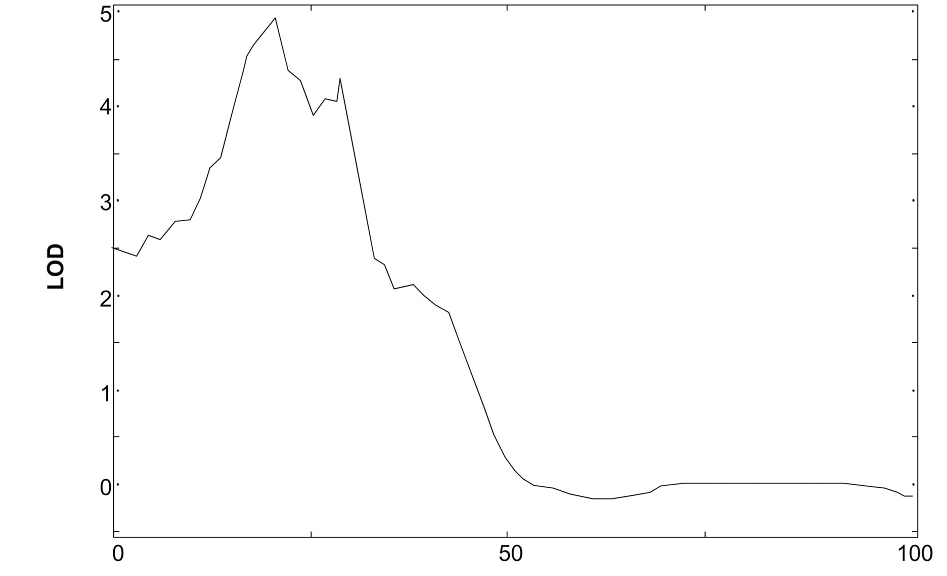 A genetically mapped quantitative trait, like plant height.
A region that is linked to variance of this trait.
13
A QTL is a Quantitative Trait Locus
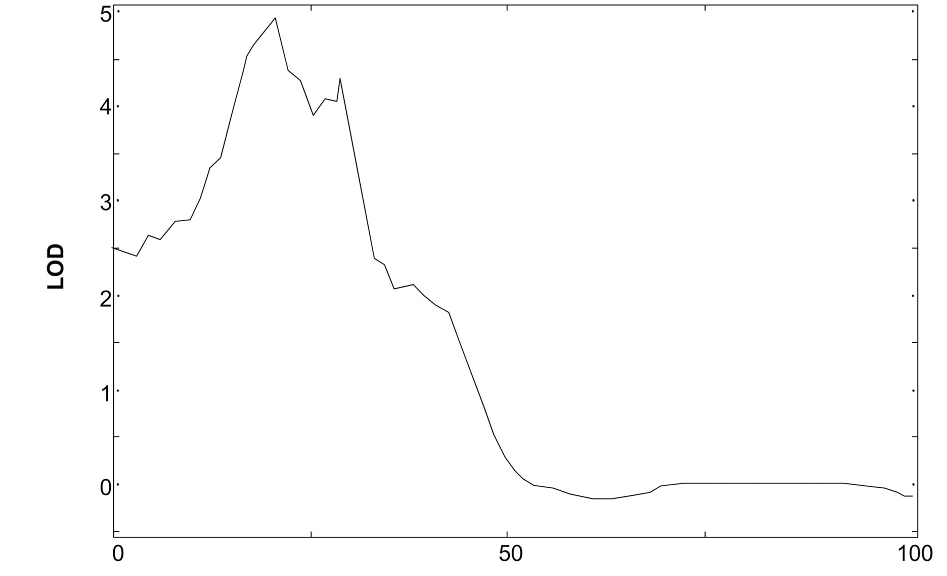 A genetically mapped quantitative trait, like plant height.
A region that is linked to variance of this trait.
The actual gene may or may not be contained in this region; it’s more likely to be “nearby”.
14
A QTL is a Quantitative Trait Locus
QTL peak
Maximum LOD score
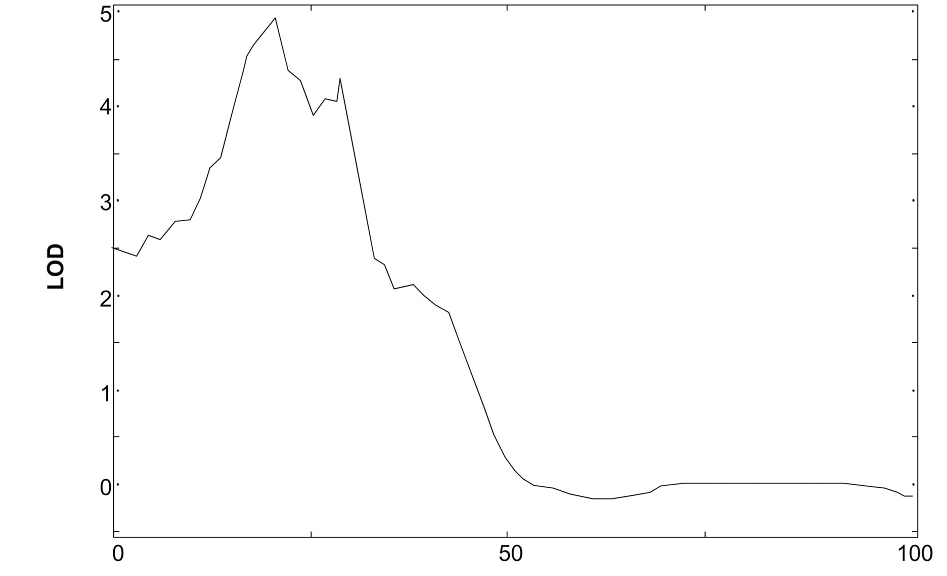 A genetically mapped quantitative trait, like plant height.
A region that is linked to variance of this trait.
The actual gene may or may not be contained in this region; it’s more likely to be “nearby”.
15
A QTL is a Quantitative Trait Locus
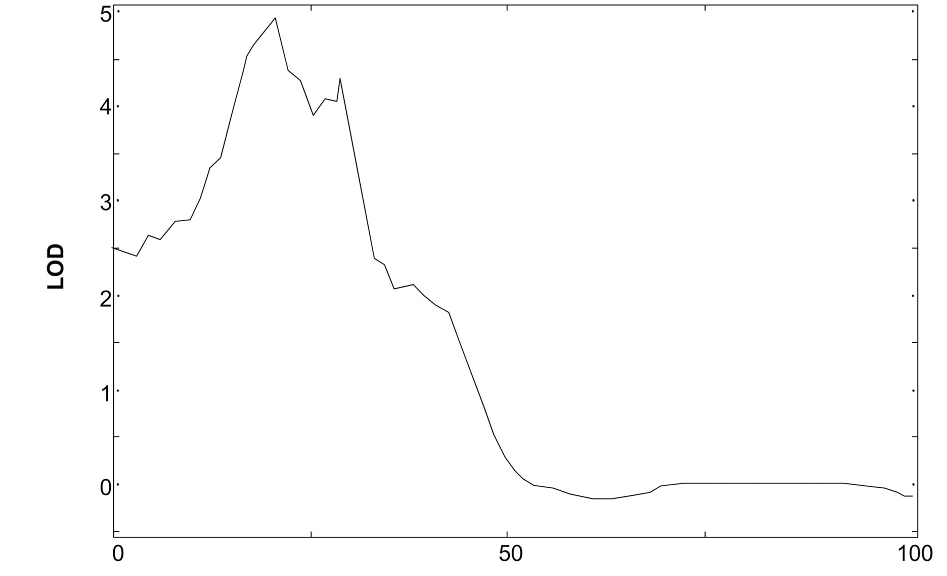 A genetically mapped quantitative trait, like plant height.
A region that is linked to variance of this trait.
The actual gene may or may not be contained in this region; it’s more likely to be “nearby”.
marker E
marker B
marker B
marker C
marker D
nearest marker
16
A QTL is a Quantitative Trait Locus
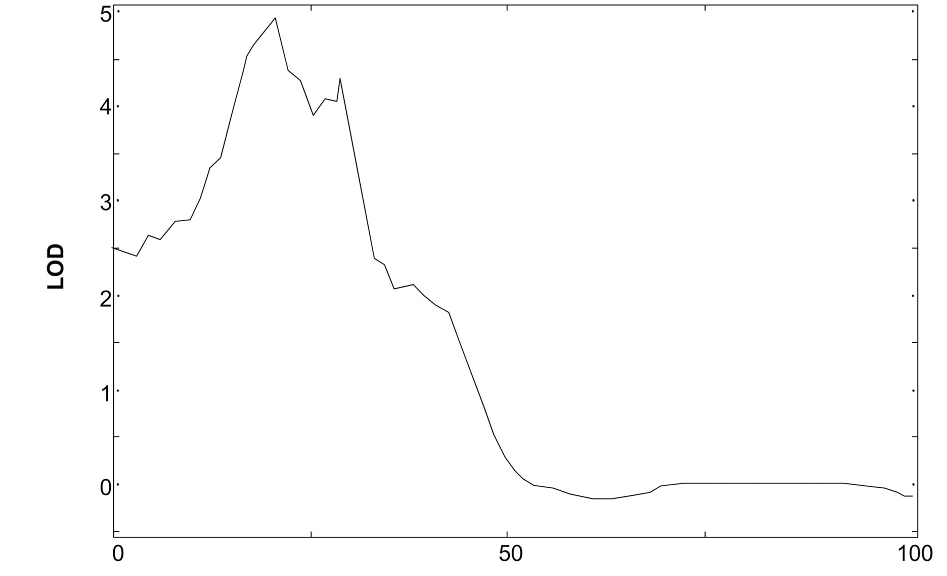 A genetically mapped quantitative trait, like plant height.
A region that is linked to variance of this trait.
The actual gene may or may not be contained in this region; it’s more likely to be “nearby”.
LOD = 2
region end
region start
17
A QTL comes with metadata
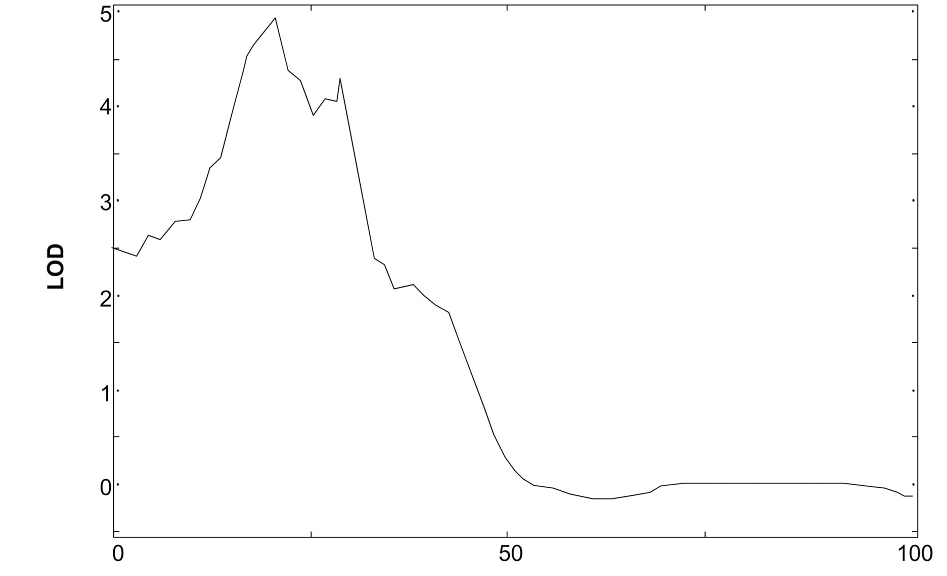 Growing location, conditions, and treatments
18
A QTL comes with metadata
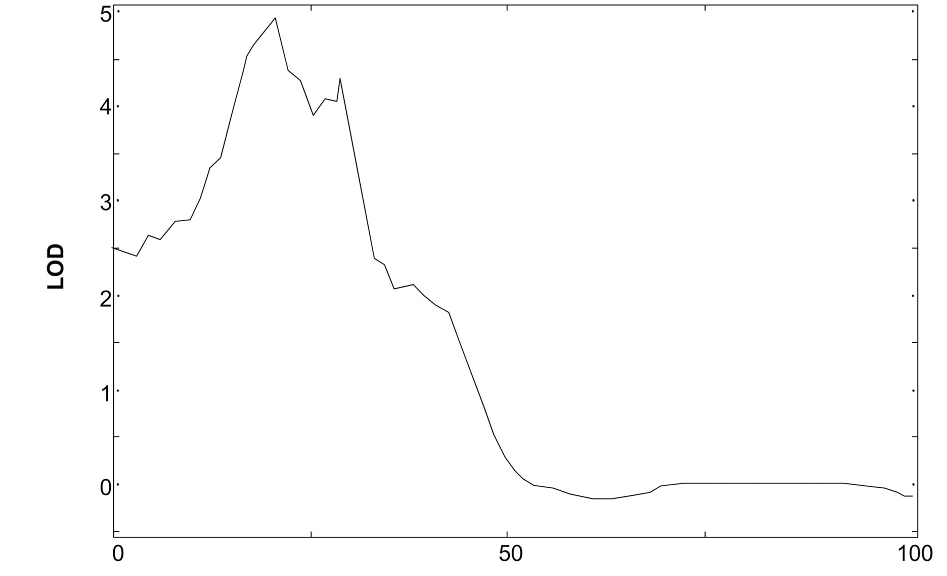 Growing location, conditions, and treatments
Description of the traits studied
19
A QTL comes with metadata
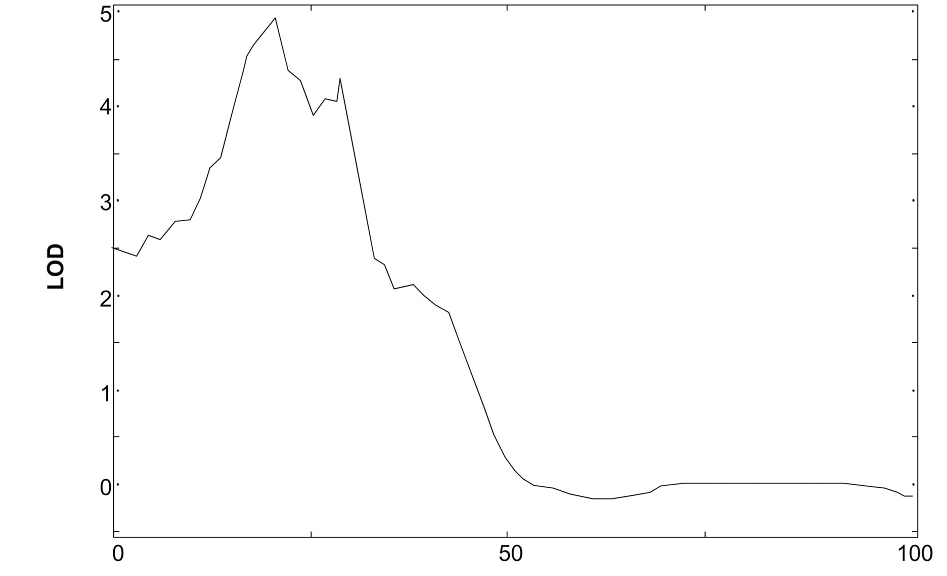 Growing location, conditions, and treatments
Description of the traits studied
Markers and genetic map used in study
20
A QTL comes with metadata
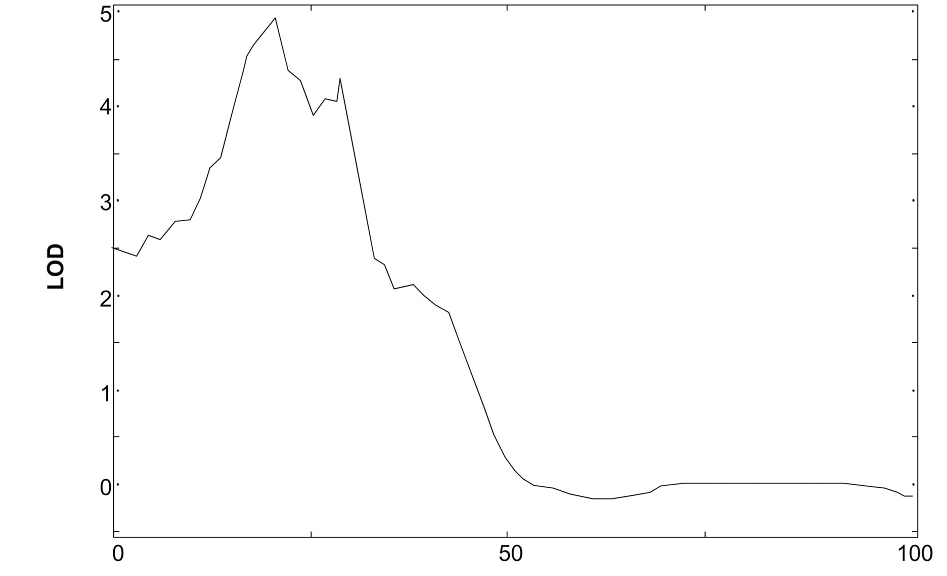 Growing location, conditions, and treatments
Description of the traits studied
Markers and genetic map used in study
Description of the population
21
A QTL comes with metadata
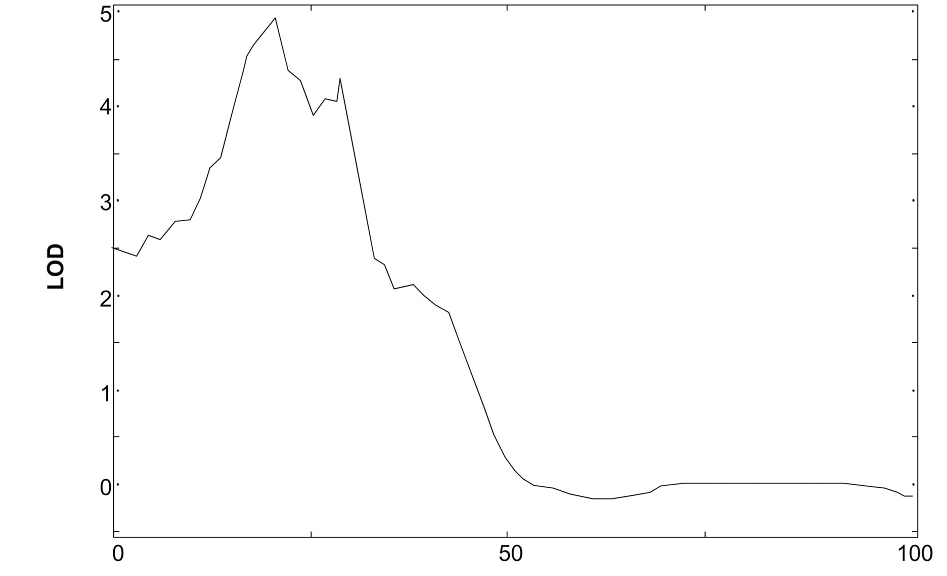 Growing location, conditions, and treatments
Description of the traits studied
Markers and genetic map used in study
Description of the population
Description of the analysis
22
A QTL comes with metadata
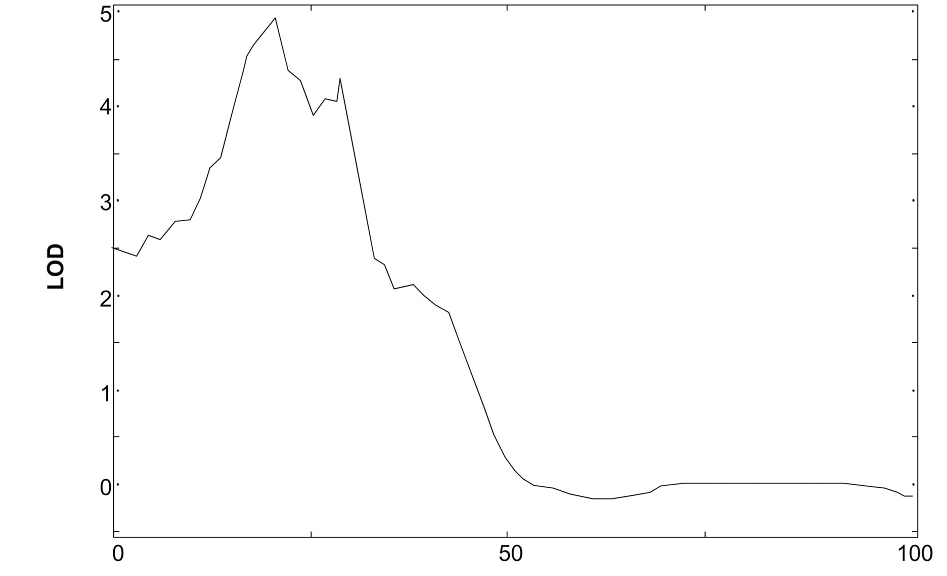 Growing location, conditions, and treatments
Description of the traits studied
Markers and genetic map used in study
Description of the population
Description of the analysis
Publication
23
Plant height QTL
Consider a trait named “plant height”.
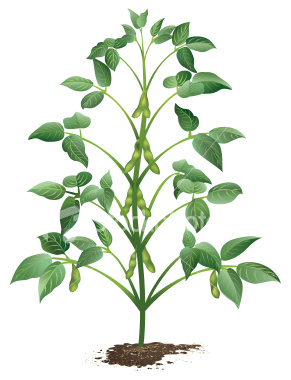 24
Plant height QTL
Consider a trait named “plant height”. 

Its description might be, “height of plant from the base of the root to the tip of the highest leaf” OR “height of plant from the base of the root to the highest node”.
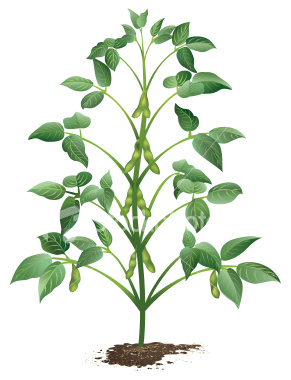 25
Plant height QTL
Consider a trait named “plant height”. 

Its description might be, “height of plant from the base of the root to the tip of the highest leaf”.
Its units might be “cm”.
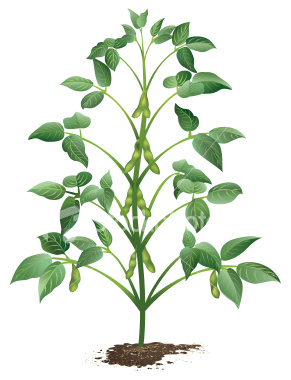 26
Plant height QTL
Consider a trait named “plant height”. 

Its description might be, “height of plant from the base of the root to the tip of the highest leaf”.
Its units might be “cm”.
The conditions under which this QTL was measured could be “Field location at 42°02′05″N 93°37′12″W, summer of 2012, drought year.”
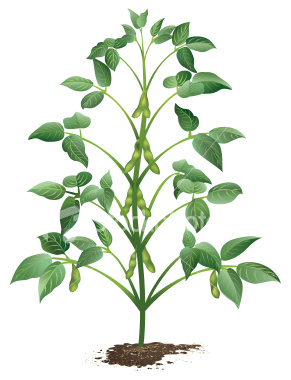 27
Plant height QTL
Consider a trait named “plant height”. 

Its description might be, “height of plant from the base of the root to the tip of the highest leaf”.
Its units might be “cm”.
The conditions under which this QTL was measured could be “Field location at 42°02′05″N 93°37′12″W, summer of 2012, drought year.”
It might be placed on a genetic map that was described in an earlier publication.
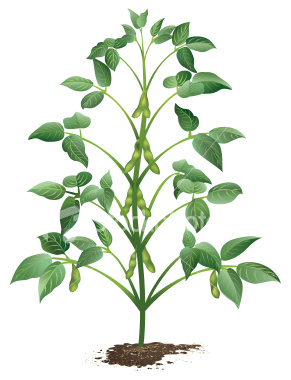 28
Plant height QTL
Consider a trait named “plant height”. 

Its description might be, “height of plant from the base of the root to the tip of the highest leaf”.
Its units might be “cm”.
The conditions under which this QTL was measured could be “Field location at 42°02′05″N 93°37′12″W, summer of 2012, drought year.”
It might be placed on a genetic map that was described in an earlier publication.
Its position might be indicated by flanking markers or a genetic position, or a range.
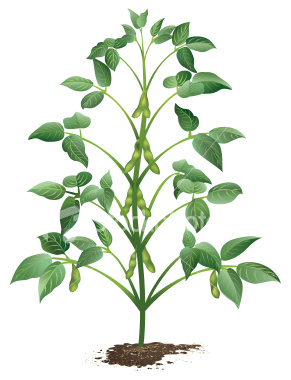 29
Plant height QTL
Consider a trait named “plant height”. 

Its description might be, “height of plant from the base of the root to the tip of the highest leaf”.
Its units might be “cm”.
The conditions under which this QTL was measured could be “Field location at 42°02′05″N 93°37′12″W, summer of 2012, drought year.”
It might be placed on a genetic map that was described in an earlier publication.
Its position might be indicated by flanking markers or a genetic position, or a range.
The population used in the study might be a subset of the population used to create the genetic map.
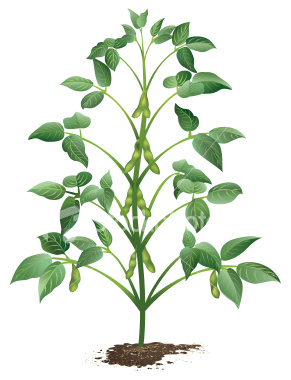 30
The challenges
QTL data are complex, difficult to collect and highly variable in presentation.
31
The challenges
QTL data are complex, difficult to collect and highly variable in presentation.
Each data web portal that serves QTL data must solve the problem of collection, storage and presentation individually.
32
The challenges
QTL data are complex, difficult to collect and highly variable in presentation.
Each data web portal that serves QTL data must solve the problem of collection, storage and presentation individually.
Therefore, there is a proliferation of methods to collect, store, and present QTL data.
33
What’s out there now for plants?
Minimum Information about QTL or Association Study (MIQAS) – animal-centric
34
What’s out there now for plants?
Minimum Information about QTL or Association Study (MIQAS) – animal-centric
Collection templates available from:
PeanutBase and LegumeInfo
Genome Database for Rosaceae, CottonGen, CoolSeasonFoodLegumes
GrainGenes
Possibly others
35
MIQAS - Minimum Information about a QTL or Association Study(http://miqas.sourceforge.net/)
experiment description: meta-data about the experiment.
36
MIQAS - Minimum Information about a QTL or Association Study(http://miqas.sourceforge.net/)
experiment description: meta-data about the experiment.
population description: describes the population used for the analysis.
37
MIQAS - Minimum Information about a QTL or Association Study(http://miqas.sourceforge.net/)
experiment description: meta-data about the experiment.
population description: describes the population used for the analysis.
pedigree: gender and pedigree for the individuals.
38
MIQAS - Minimum Information about a QTL or Association Study(http://miqas.sourceforge.net/)
experiment description: meta-data about the experiment.
population description: describes the population used for the analysis.
pedigree: gender and pedigree for the individuals.
trait description: describes the trait(s) under investigation.
39
MIQAS - Minimum Information about a QTL or Association Study(http://miqas.sourceforge.net/)
experiment description: meta-data about the experiment.
population description: describes the population used for the analysis.
pedigree: gender and pedigree for the individuals.
trait description: describes the trait(s) under investigation.
marker description: provides accession numbers and possible alleles for all markers.
40
MIQAS - Minimum Information about a QTL or Association Study(http://miqas.sourceforge.net/)
experiment description: meta-data about the experiment.
population description: describes the population used for the analysis.
pedigree: gender and pedigree for the individuals.
trait description: describes the trait(s) under investigation.
marker description: provides accession numbers and possible alleles for all markers.
map: provides the genetic map for the markers as generated on the study sample. genotype data file: Contains the genotypes for all markers vs individuals.
41
MIQAS - Minimum Information about a QTL or Association Study(http://miqas.sourceforge.net/)
experiment description: meta-data about the experiment.
population description: describes the population used for the analysis.
pedigree: gender and pedigree for the individuals.
trait description: describes the trait(s) under investigation.
marker description: provides accession numbers and possible alleles for all markers.
map: provides the genetic map for the markers as generated on the study sample. genotype data file: Contains the genotypes for all markers vs individuals.
genotype data: the genotypes for all markers vs individuals.
42
MIQAS - Minimum Information about a QTL or Association Study(http://miqas.sourceforge.net/)
experiment description: meta-data about the experiment.
population description: describes the population used for the analysis.
pedigree: gender and pedigree for the individuals.
trait description: describes the trait(s) under investigation.
marker description: provides accession numbers and possible alleles for all markers.
map: provides the genetic map for the markers as generated on the study sample. genotype data file: Contains the genotypes for all markers vs individuals.
genotype data: the genotypes for all markers vs individuals.
phenotype data: phenotypes for all traits vs individuals.
43
MIQAS - Minimum Information about a QTL or Association Study(http://miqas.sourceforge.net/)
experiment description: meta-data about the experiment.
population description: describes the population used for the analysis.
pedigree: gender and pedigree for the individuals.
trait description: describes the trait(s) under investigation.
marker description: provides accession numbers and possible alleles for all markers.
map: provides the genetic map for the markers as generated on the study sample. genotype data file: Contains the genotypes for all markers vs individuals.
genotype data: the genotypes for all markers vs individuals.
phenotype data: phenotypes for all traits vs individuals.
results: specifics for the analysis and location of QTLs and associated markers.
44
More challenges
Plants are not animals
45
More challenges
Plants are not animals
Plants present different challenges
Gender of parents often not known
Pedigree by individuals rarely known
46
More challenges
Plants are not animals
Plants present different challenges
Gender of parents often not known
Pedigree by individuals rarely known
Different plant species can present different challenges
Interspecific mapping populations (e.g peanut)
Breeding challenges (e.g. tetraploid breeding)
47
More challenges
Plants are not animals
Plants present different challenges
Gender of parents often not known
Pedigree by individuals rarely known
Different plant species can present different challenges
Interspecific mapping populations (e.g peanut)
Breeding challenges (e.g. tetraploid breeding)
Plants also have advantages, for example, inbreds.
48
More challenges
Different plant research communities have different practices (e.g. in statistics typically reported).
49
More challenges
Different plant research communities have different practices (e.g. in statistics typically reported).
Different plant research communities have different resources that dictate what kinds of QTL studies can be done (Inbreds, RIL populations, good consensus genetic maps, reference genomes).
50
More challenges
Different plant research communities have different practices (e.g. in statistics typically reported).
Different plant research communities have different resources that dictate what kinds of QTL studies can be done (Inbreds, RIL populations, good consensus genetic maps, reference genomes).
Even within a particular research community, the information provided in a published QTL study varies greatly.
51
More challenges
Different plant research communities have different practices (e.g. in statistics typically reported).
Different plant research communities have different resources that dictate what kinds of QTL studies can be done (Inbreds, RIL populations, good consensus genetic maps, reference genomes).
Even within a particular research community, the information provided in a published QTL study varies greatly.
We are not the only ones working on QTL standards.
52
More challenges
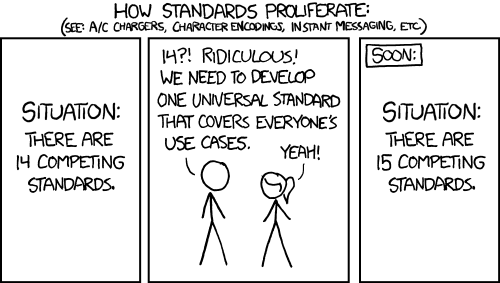 53
Avoiding proliferation of standards
Collaborating with SoyBase, PeanutBase, and the Genomic Database for Rosacae to create a consensus data collection template in keeping with MIQAS.
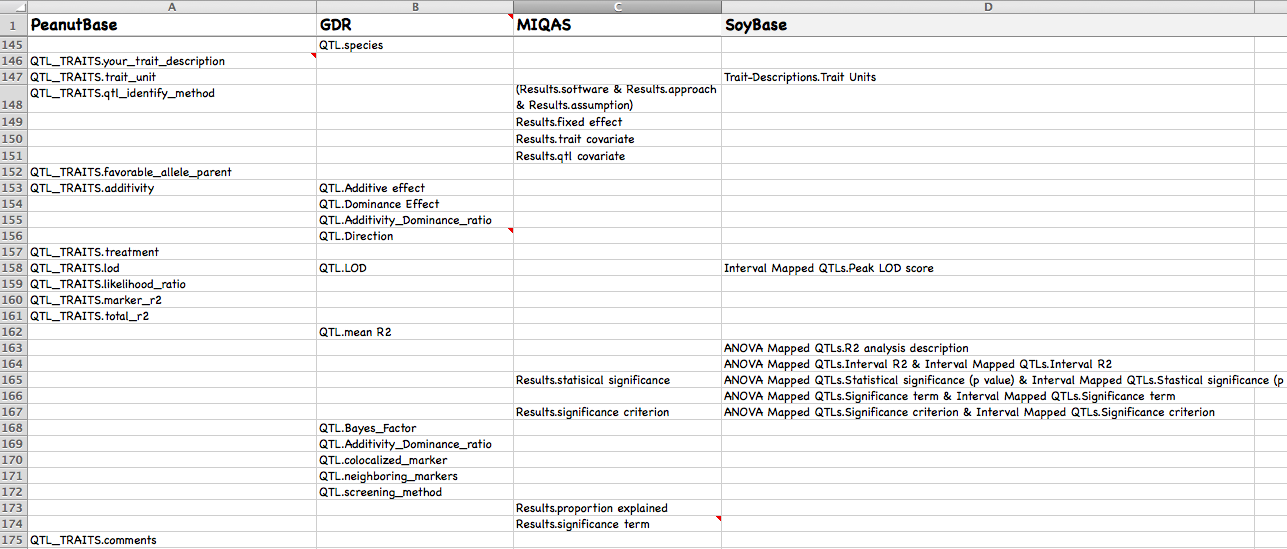 54
Some principles
Acknowledge differences between organisms and research communities: must be flexible and extendable.
55
Some principles
Acknowledge differences between organisms and research communities: must be flexible and extendable.
Acknowledge history of long-time databases with legacy data.
56
Some principles
Acknowledge differences between organisms and research communities: must be flexible and extendable.
Acknowledge history of long-time databases with legacy data.
Focus on plant needs.
57
Some principles
Acknowledge differences between organisms and research communities: must be flexible and extendable.
Acknowledge history of long-time databases with legacy data.
Focus on plant needs.
Create a simplified data collection spreadsheet for researchers and a more complex one for data curators.
58
Some principles
Acknowledge differences between organisms and research communities: must be flexible and extendable.
Acknowledge history of long-time databases with legacy data.
Focus on plant needs.
Create a simplified data collection spreadsheet for researchers and a more complex one for data curators.
Try not to overwhelm with all possible data one might collect from a QTL study.
59
Some more principles
We recommend not overriding published trait names and QTL symbols, but rather correlating them to a set of consistent internal names.
60
Some more principles
We recommend not overriding published trait names and QTL symbols, but rather correlating them to a set of consistent internal names. 
The internal trait names must rely on existing ontologies where possible (Plant Ontology, CROP ontology, et cetera).
61
The plan
Objective 1: develop a data collection template for QTL collection that could be adopted by any plant database.
62
The plan
Objective 2: develop a data structure for loading QTL data into the Chado database schema and scripts to load the data. Any database that uses Chado could potentially make use of the structure and loading scripts.
63
The plan
Objective 2: develop a data structure for loading QTL data into the Chado database schema and scripts to load the data. Any database that uses Chado could potentially make use of the structure and loading scripts.
Chado is a database schema for biological data in wide use.
64
The plan
Objective 2: develop a data structure for loading QTL data into the Chado database schema and scripts to load the data. Any database that uses Chado could potentially make use of the structure and loading scripts.
Chado is a database schema for biological data in wide use.
Data must be mapped onto the Chado schema.
65
The plan
Objective 2: develop a data structure for loading QTL data into the Chado database schema and scripts to load the data. Any database that uses Chado could potentially make use of the structure and loading scripts.
Chado is a database schema for biological data in wide use.
Data must be mapped onto the Chado schema.
Chado’s generic structure and flexibility presents challenges for data as complex as QTL data.
66
The plan
Objective 2: develop a data structure for loading QTL data into the Chado database schema and scripts to load the data. Any database that uses Chado could potentially make use of the structure and loading scripts.
Chado is a database schema for biological data in wide use.
Data must be mapped onto the Chado schema.
Chado’s generic structure and flexibility presents challenges for data as complex as QTL data.
It is possible for everyone to load QTL data into Chado differently.
67
The plan
Objective 2: develop a data structure for loading QTL data into the Chado database schema and scripts to load the data. Any database that uses Chado could potentially make use of the structure and loading scripts.
Chado is a database schema for biological data in wide use.
Data must be mapped onto the Chado schema.
Chado’s generic structure and flexibility presents challenges for data as complex as QTL data.
It is possible for everyone to load QTL data into Chado differently.
68
The plan
Objective 3: build a Tripal web module for searching, viewing, and downloading the data. This module will be available to any database built with Tripal.
69
The plan
Objective 3: build a Tripal web module for searching, viewing, and downloading the data. This module will be available to any database built with Tripal.
Tripal is a website framework that uses Chado.
70
The plan
Objective 3: build a Tripal web module for searching, viewing, and downloading the data. This module will be available to any database built with Tripal.
Tripal is a website framework that uses Chado.
Tripal is widely used by plant databases, including PeanutBase and LegumeInfo.
71
Where we are
A QTL collection template is available now at PeanutBase and LegumeInfo, but will be modified to meet the needs of collaborating databases.
Scripts for loading QTL data into Chado are functional but not yet ready to be widely shared.
A prototype Tripal module for searching and displaying the QTL data is in use at PeanutBase and LegumeInfo.
72
QTL module prototype (with a lot of help from Stephen Ficklin at CoolSeasonsFoodLegume.org)
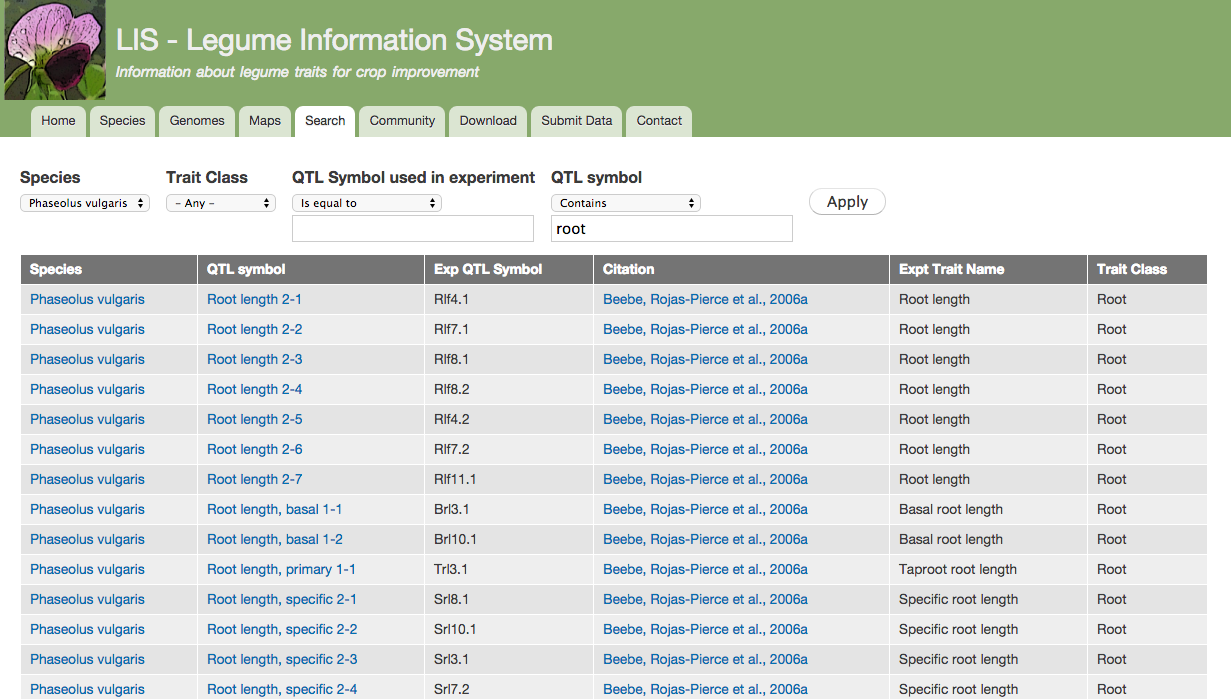 73
QTL module prototype
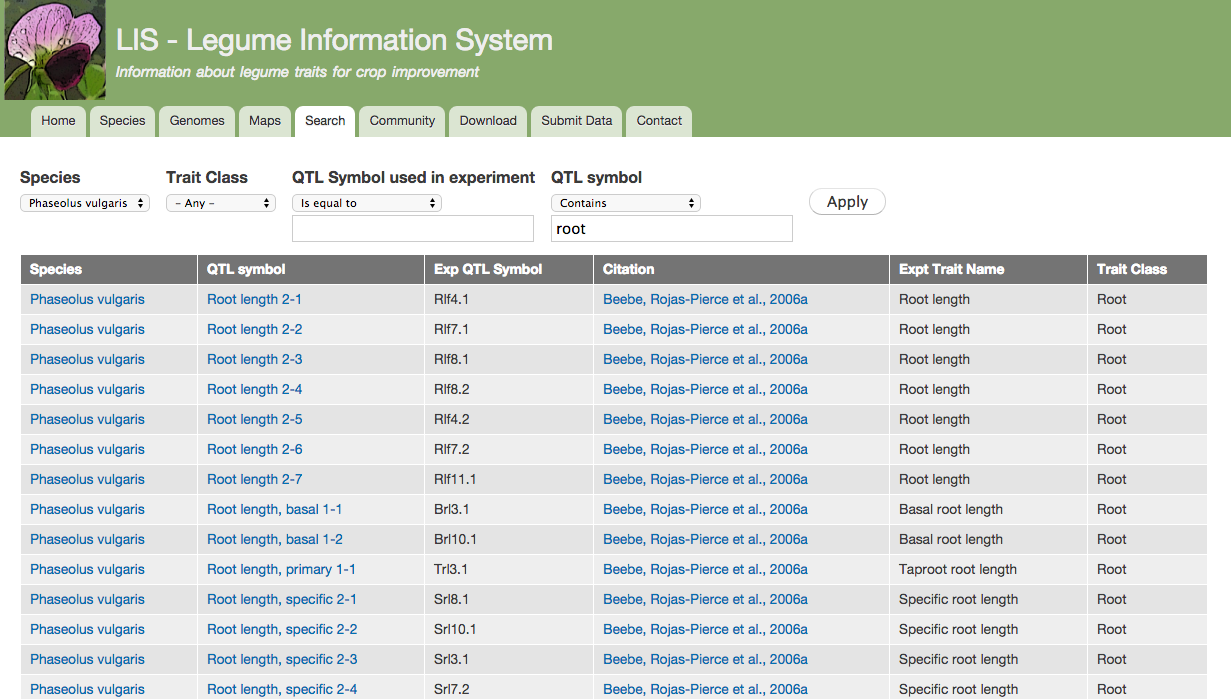 74
QTL module prototype
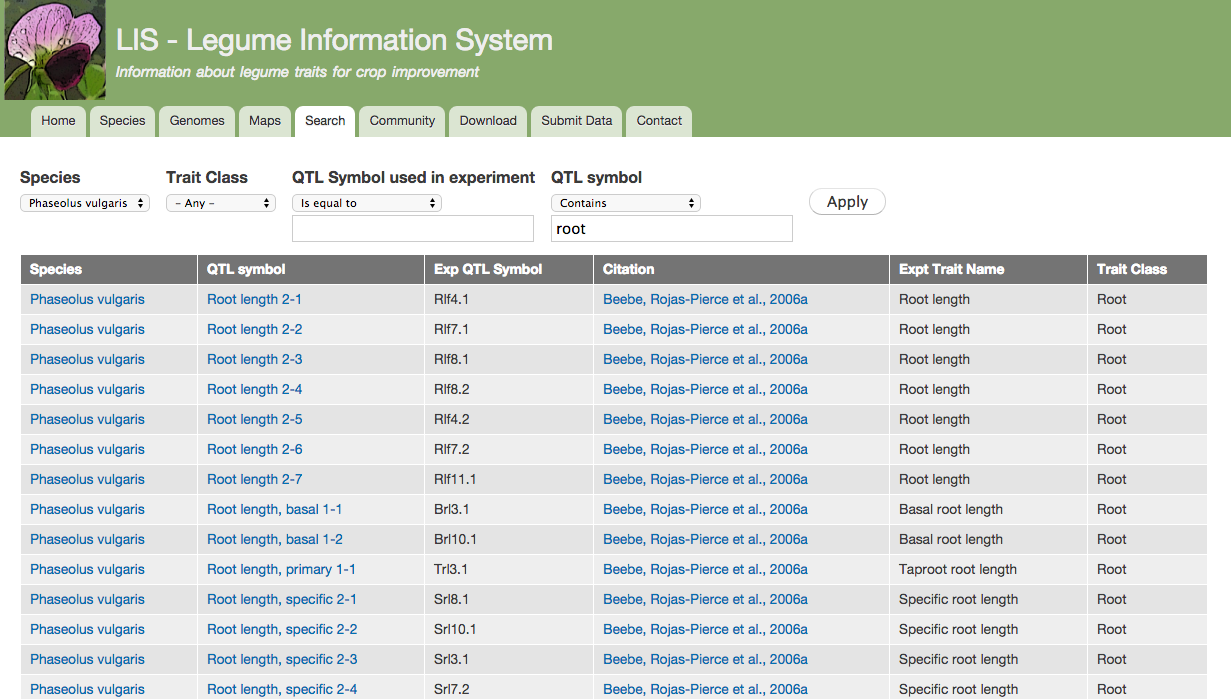 75
QTL module prototype
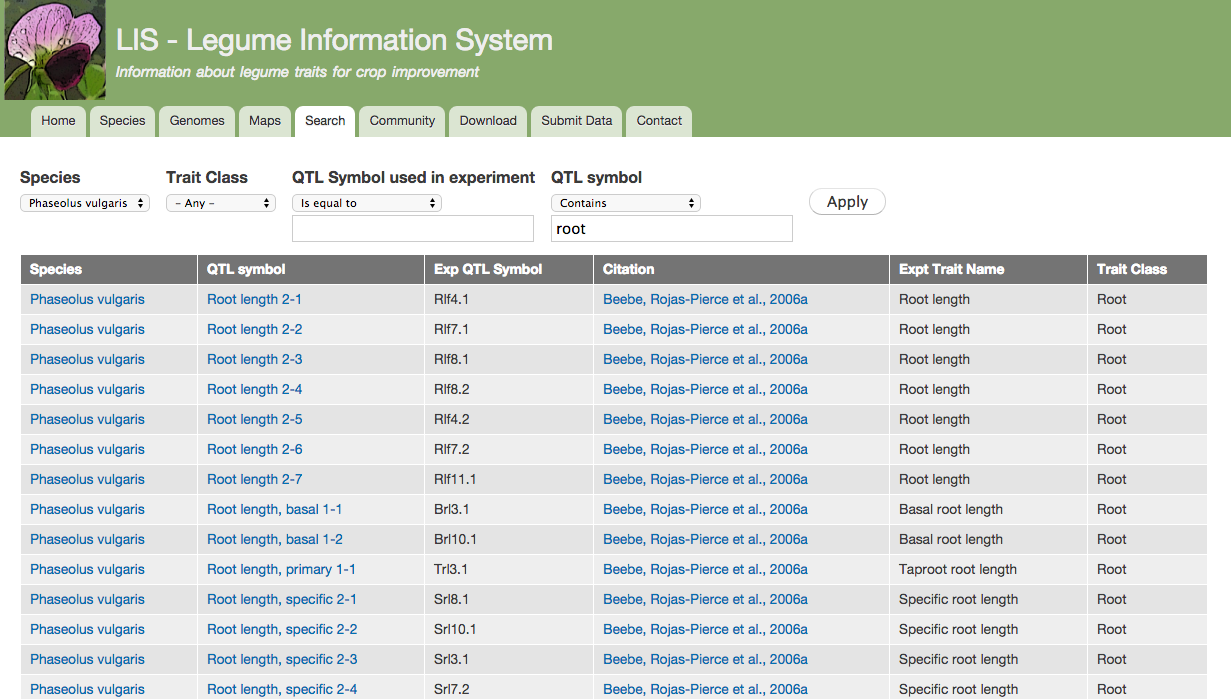 76
QTL module prototype
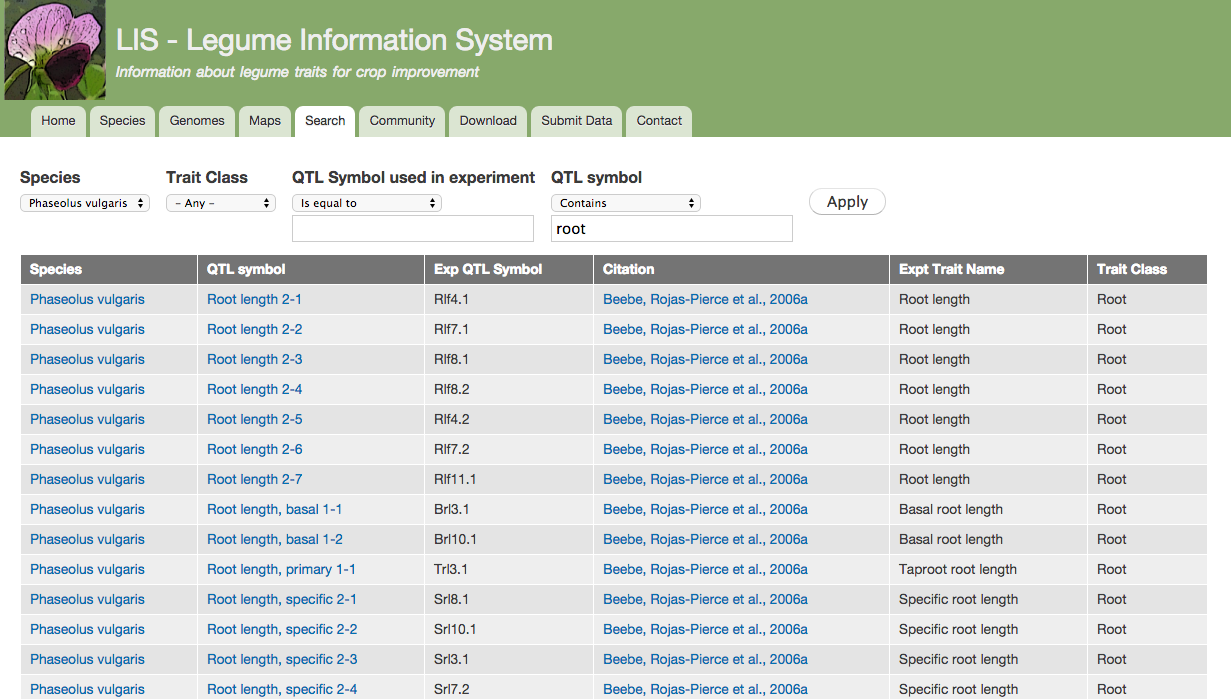 77
QTL module prototype
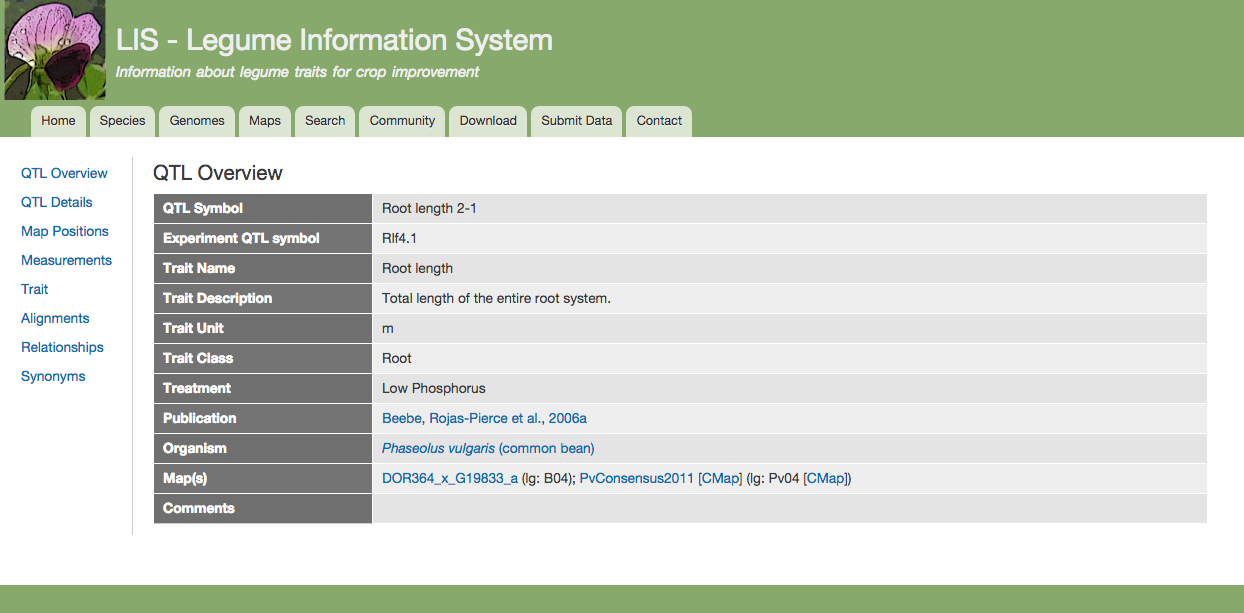 78
QTL module prototype
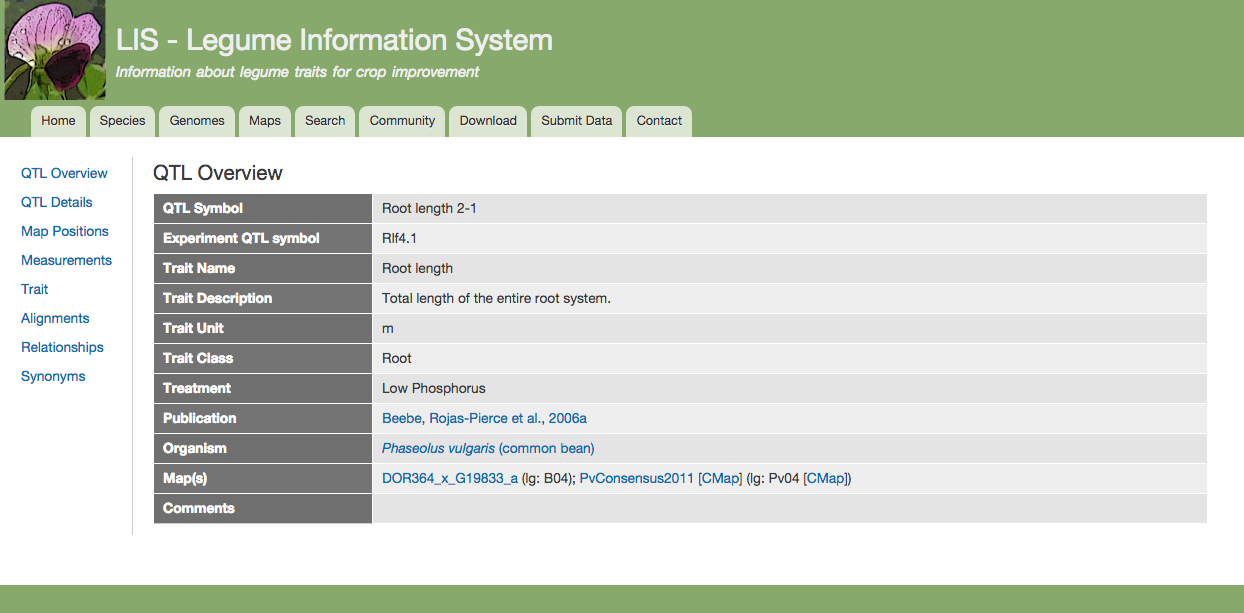 79
QTL module prototype
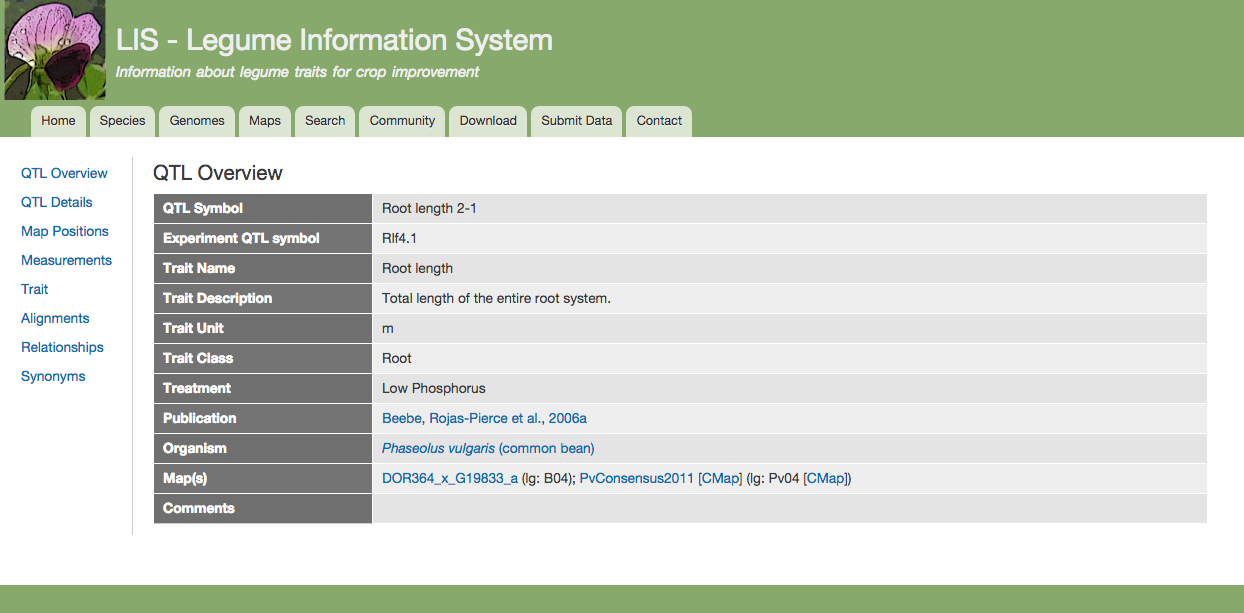 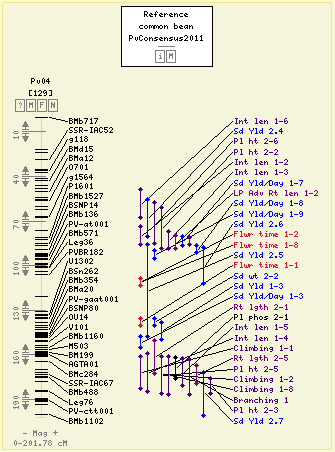 80
QTL module prototype
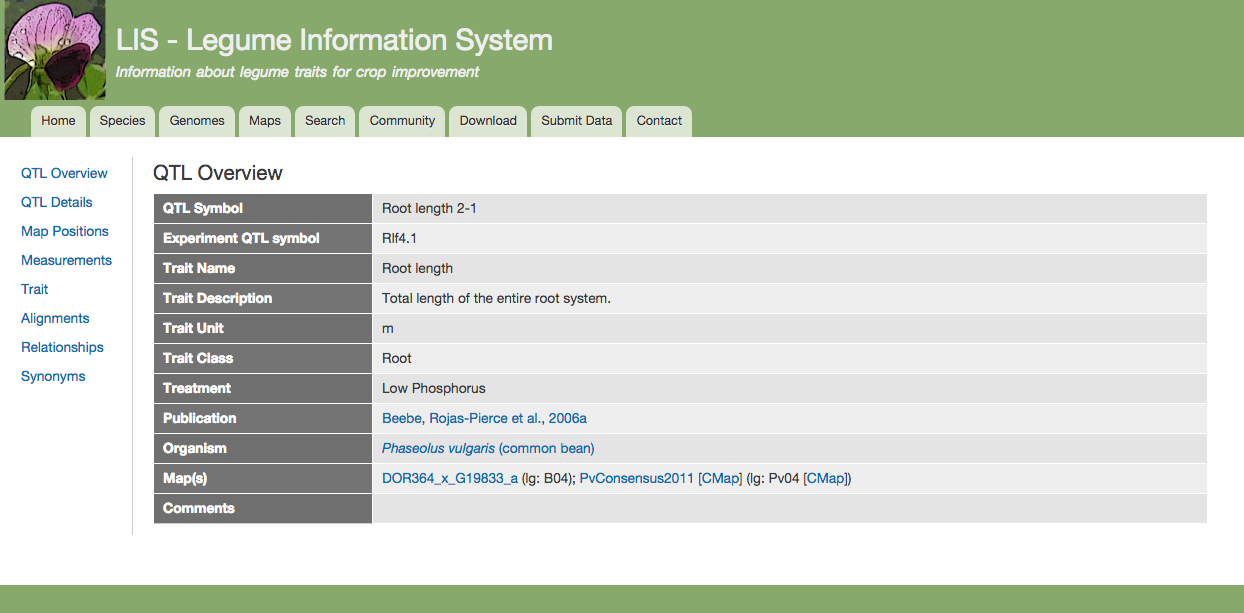 81
QTL module prototype
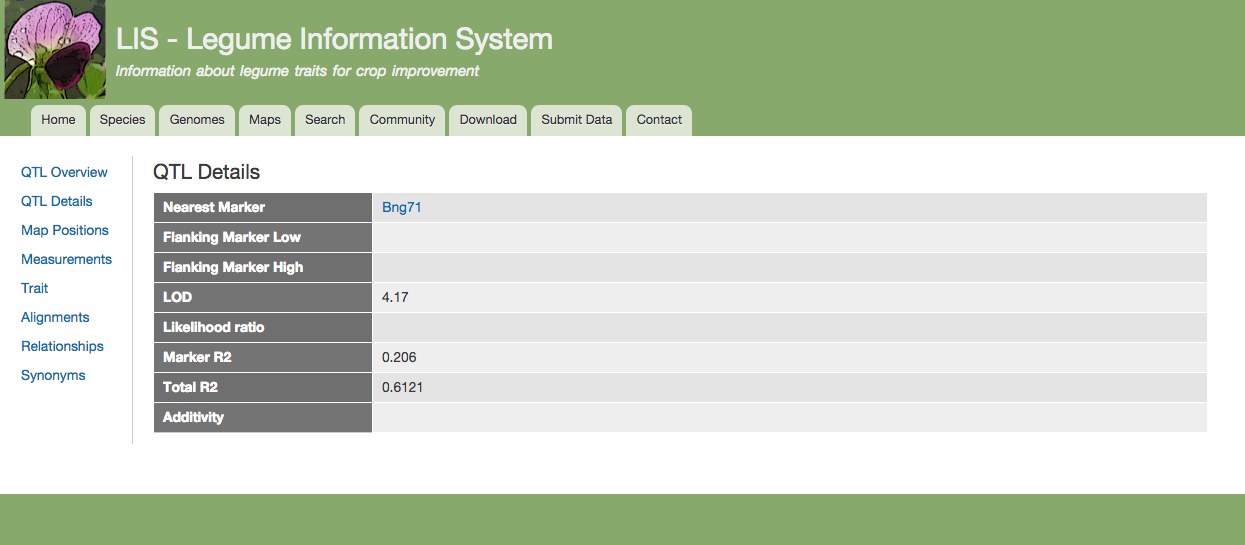 82
QTL module prototype
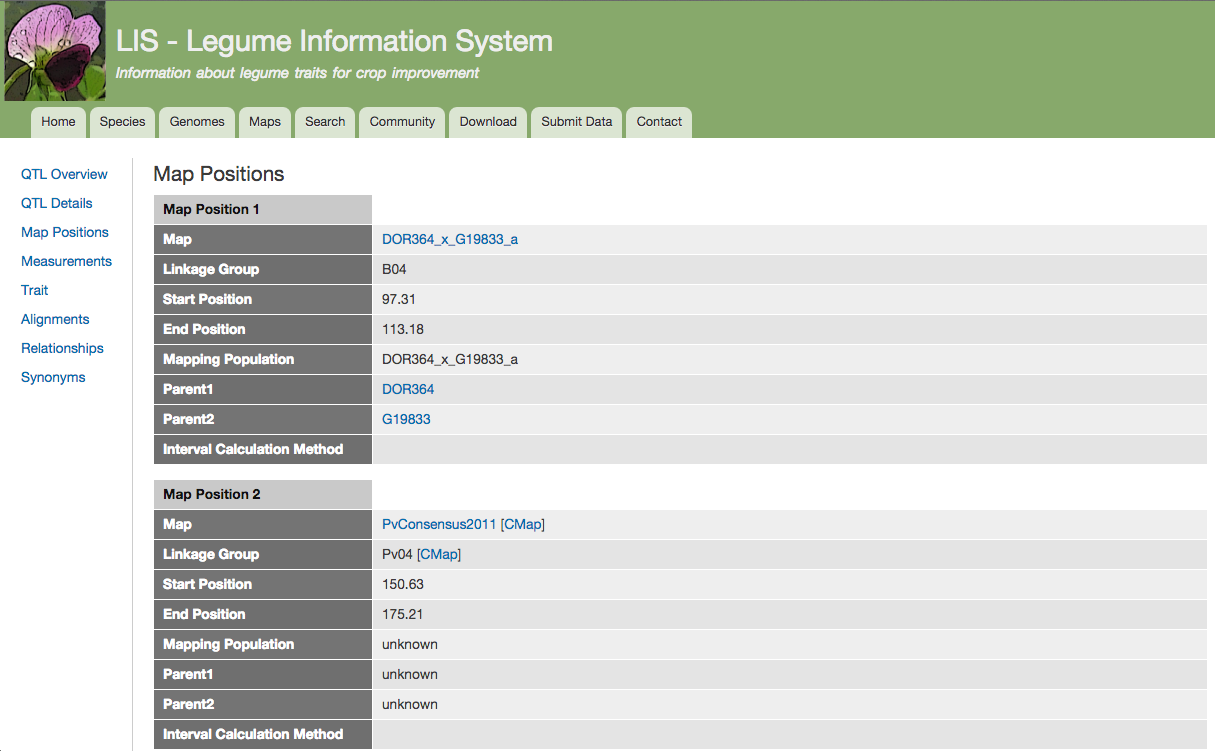 83
More information
Tripal: Tripal workshop today at 4:00 in the California Room
Chado: GMOD workshop Wednesday at 10:30 in Golden West
QTL at PeanutBase: Poster # P0737 

Contact me: ekcannon@iastate.edu
84
Acknowledgements
PeanutBase/LegumeInfo
Steven Cannon
Andrew Farmer
Sudhansu Dash
Ethy Cannon
Scott Kalberer
Iliana Toneva
Pooja Umale
Alan Cleary
Nathan Weeks
Jugpreet Singh

SoyBase
David Grant
Rex Nelson

GDR
Dorrie Main
Sook Jung

CoolSeasonFoodLegume
Dorrie Main
Stephen Ficklin
Funding by the Peanut Foundation and the USDA-ARS
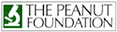 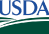 85